Домашний кинотеатр. Фильмы для семейного просмотра.
КГУ «СШИ№9»
Педагог-психолог Лисейкина Е.Н.
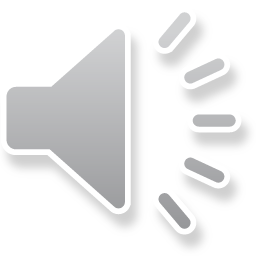 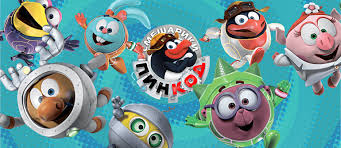 На встречу приключениям и знаниям вместе со смешариками!
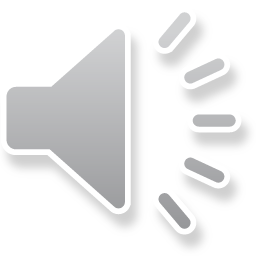 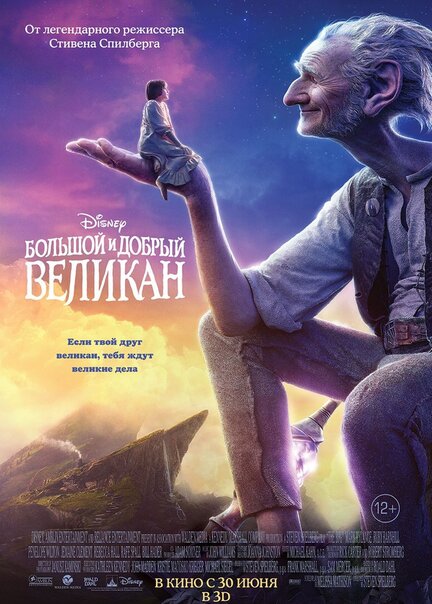 Красивый и 
удивительный мир
 созданный в этом фильме
 завораживает и увлекает. 
 Но при этом заставляет найти
 ответы на довольно сложные 
вопросы: «Можно ли быть большим и при этом оставаться добрым? 
Как сохранить в себе веру в чудеса? Нужно ли помогать друг другу? Нужно ли понимать, что чувствуют другие?»
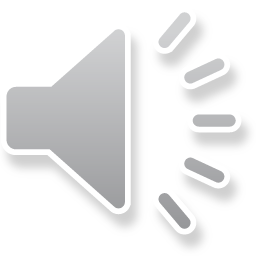 Инопланетянин.          Да, это этот фильм вышел на экраны относительно давно. И возможно, мамы и папы смогут вспомнить свое впечатления об этом фильме и поделятсяими с детьми после совместного просмотра.Фильм затрагивает важные и такие нужные в наше время темы: понимания, помощи, поддержки.
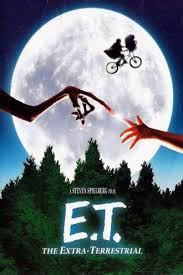 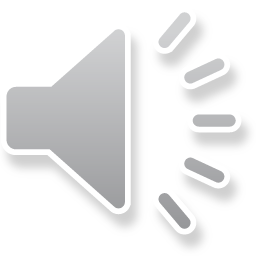 Земля: один потрясающий день
ЗСолнце восходит над Землей, и множество живых существ начинают свой день, полный трогательных, увлекательных и опасных событий.
     Жизнь разворачивается по законам остросюжетного боевика, сентиментальной мелодрамы или головокружительного триллера. Никогда прежде чудеса не были так близко
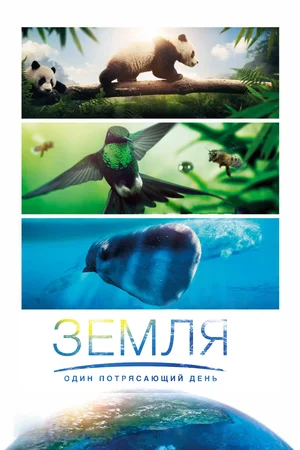 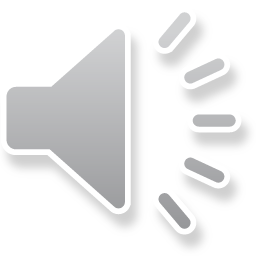 «Двойная фамилия»                   Совместная работа Казахстанских и Российских кинематографистов привлечет Ваше внимание.
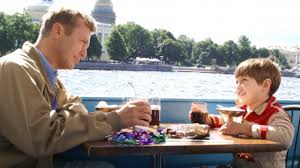 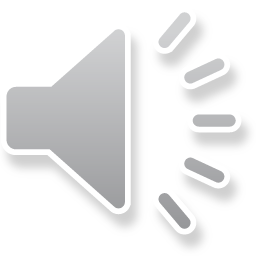 Приятного просмотра!
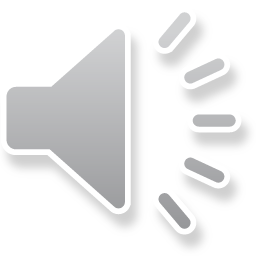